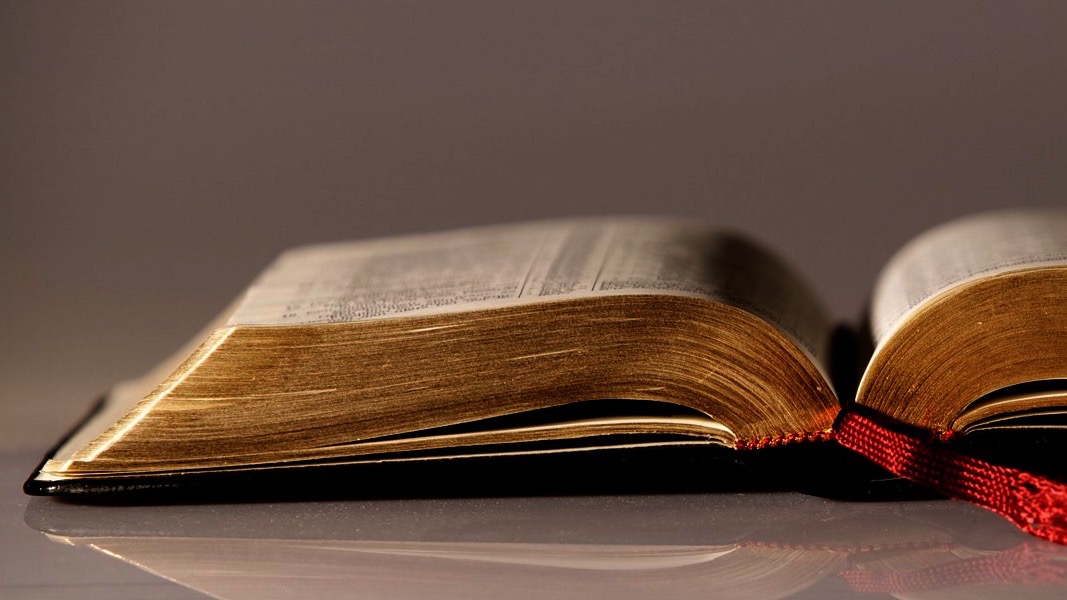 Welcome to
Our Sunday School
We’ll start at 9:07
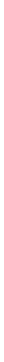 visit OurSundaySchool.com for more about our class
Philemon, week 5 (pages 37-41)
Homework Review: Praying and Thanking God for OSS Members
Speak, O Lord
Philemon, week 5 (pages 37-41)
Philemon 1:8-9a
For this reason, although I have great boldness in Christ to command you to do what is right, I appeal to you, instead, on the basis of love.
Philemon, week 5 (pages 37-41)
Dr. R. Scott Pace& Dr. Daniel L. AkinWe need to learn how to say the right thing, in the right way,at the right time, and to the right person
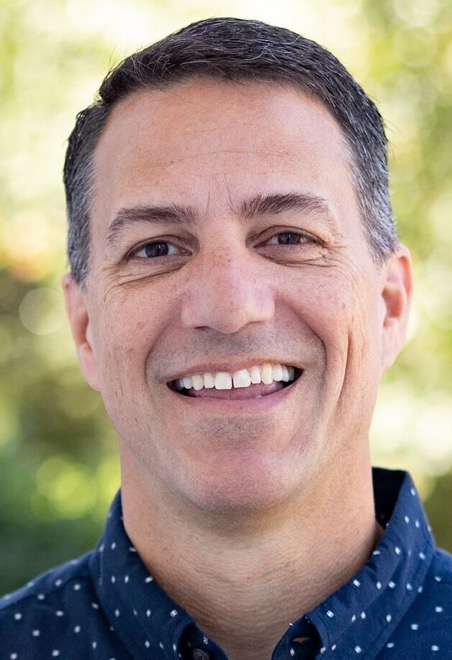 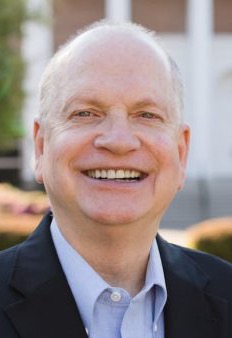 Dr. Douglas J. MooMost interpreters agree that the body of the letter to Philemon begins at v. 8
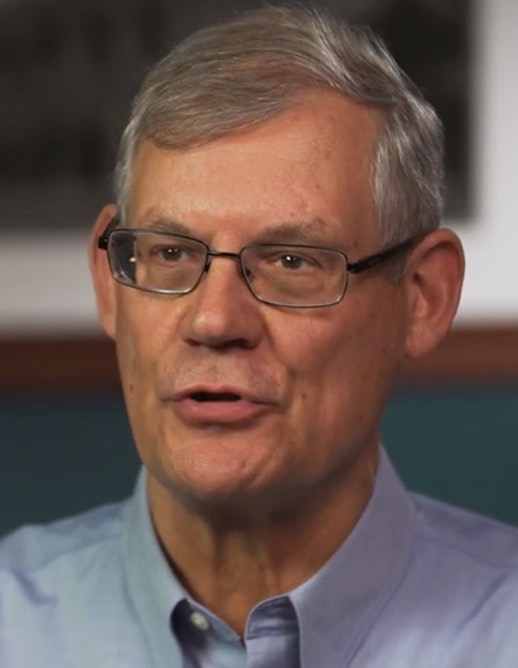 Dr. R. Scott Pace& Dr. Daniel L. AkinPaul figuratively walks up to Philemon, gives him a big hug, and puts his arm around him.
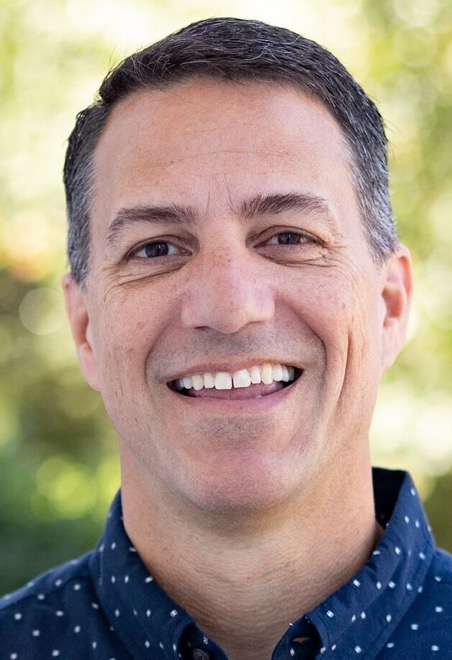 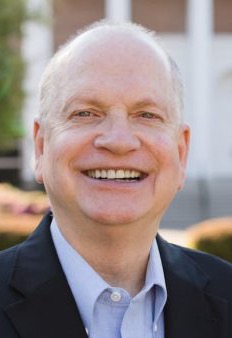 Philemon, week 5 (pages 37-41)
Greek punctuation (page 13)Taken from p. 13 of Mounce’s Basics of Biblical Greek
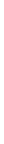 Philemon, week 5 (pages 37-41)
Acts 4:13
When they observed the boldness of Peter and John and realized that they were uneducated and untrained men, they were amazed and recognized that they had been with Jesus.
Acts 28:30–31
Paul stayed two whole years in his own rented house. And he welcomed all who visited him, proclaiming the kingdom of God and teaching about the Lord Jesus Christ with all boldness and without hindrance.
Hebrews 4:16
Therefore, let us approach the throne of grace with boldness, so that we may receive mercy and find grace to help us in time of need.
BDAG on epitasso(ep-eh-TOSS-oh)to command with authorityorder, command
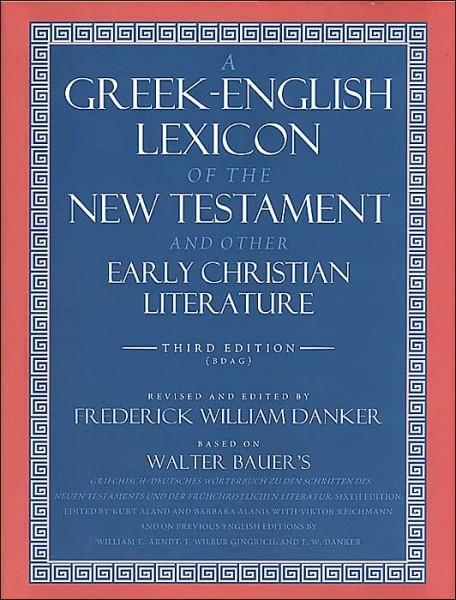 Excursus: Apostolic Authority
Matthew 10 (commissioning the 12)

40: The one who welcomes you welcomes me, and the one who welcomes me welcomes him who sent me.
Excursus: Apostolic Authority
John 17 (Jesus’ high priestly prayer)

20: I pray not only for these, but also for those who believe in me through their word.
Excursus: Apostolic Authority
Acts 2 (description of the early church)

42: They devoted themselves to the apostles’ teaching, to the fellowship, to the breaking of bread, and to prayer.
Excursus: Apostolic Authority
Ephesians 2 (unity in Christ)

19-20: So, then, you are no longer foreigners and strangers, but fellow citizens with the saints, and members of God’s household, built on the foundation of the apostles and prophets, with Christ Jesus himself as the cornerstone.
Dr. R. C. Sproul(from Ligonier.org)The apostles were granted special authority to speak for Jesus…. they had the right to command Christians to act in certain ways.
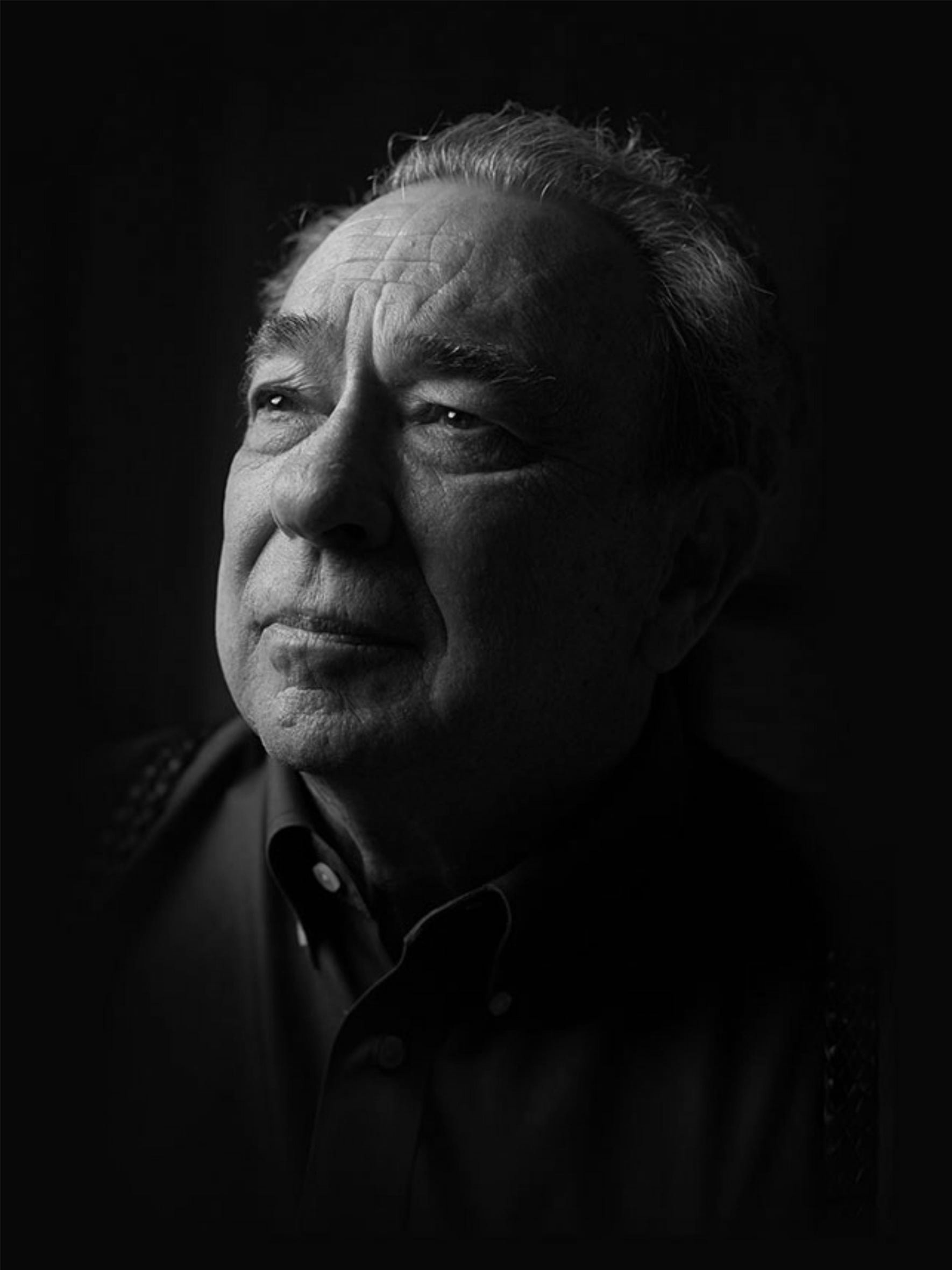 Dr. R. C. Sproul(from Ligonier.org)If we reject the authority of the Apostles, we reject the authority of Christ. And if we reject the authority of Christ, we reject the authority of God Himself.
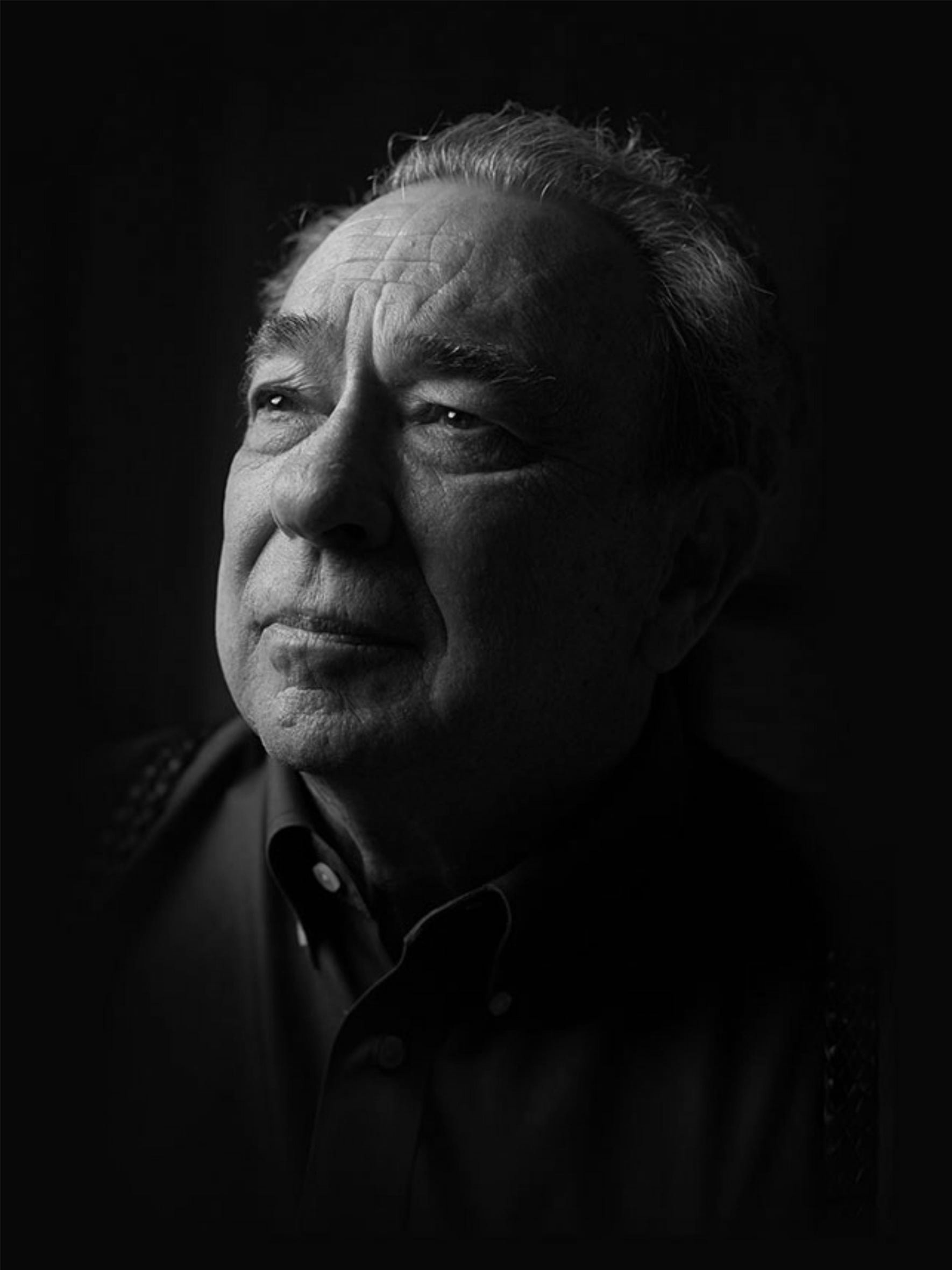 Philemon, week 5 (pages 37-41)
BDAG on parakaleo(parr-ah-kah-LAY-oh)to reach a point of connection, with a focus on what is appropriateit is proper, fitting
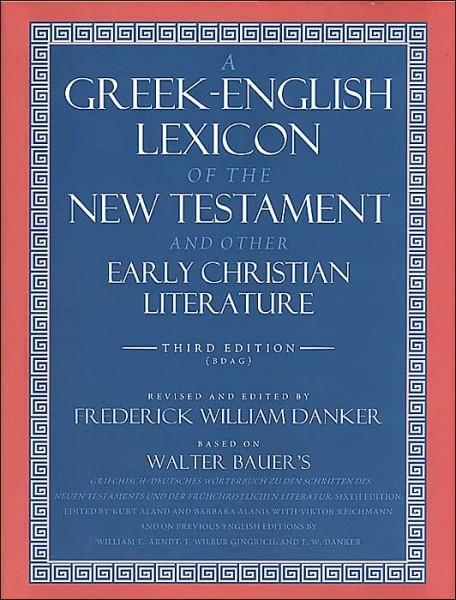 Dr. Richard Melick[“What is right”] speaks to what is proper because of the Christian order of things
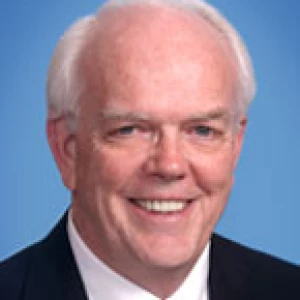 Philemon, week 5 (pages 37-41)
F. F. BruceOrders are liable to be resented, from whomsoever they come, but an appeal from a friend is difficult to resist
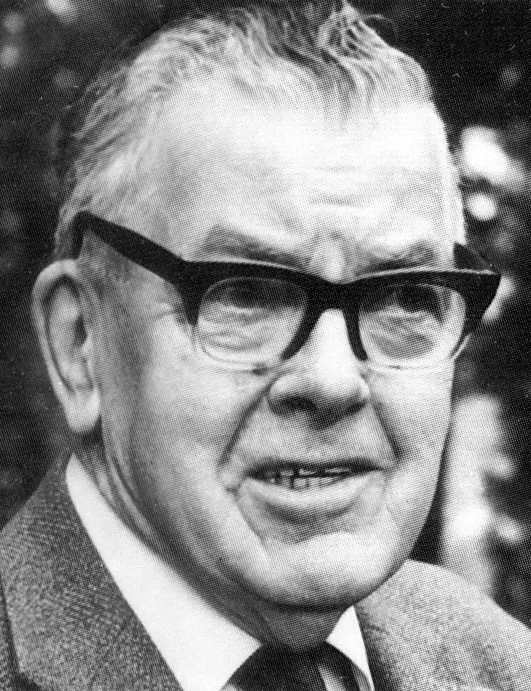 Paul
Jesus
Onesimus
Philemon
Inspired by Moo
Dr. R. Scott Pace& Dr. Daniel L. AkinThe love they share with each other because of Christ is the basis on which he will encourage Philemon to do the right thing.
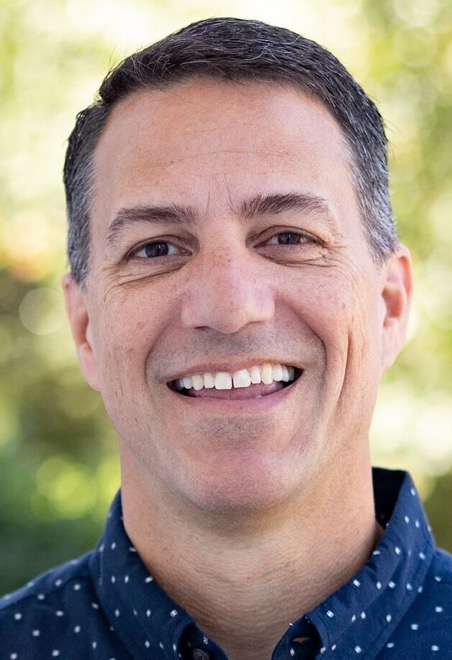 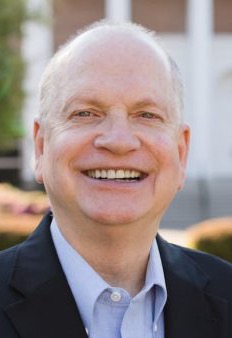 Dr. Douglas J. MooOur relationships to one another in Christ create expectations and impose obligations that cannot be ignored and that often go far beyond what any “law” might impose
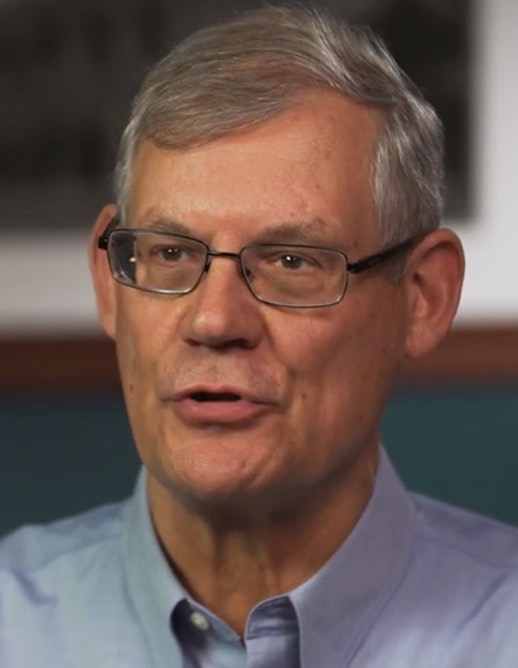 Prayer time
Write down your prayer requests (on the Weekly Update or in the comments
Lean in, engage, and pray for someone not with you
Be out of this room by 9:50
Go worship
Philemon: week X (pages X–XX)
Preparing for Philemon 1:1–14 (page 16)
Pray with othersHear with othersThink with othersStudy with others		In class, as tablesShare with othersInvite others			After class
In class, as a class
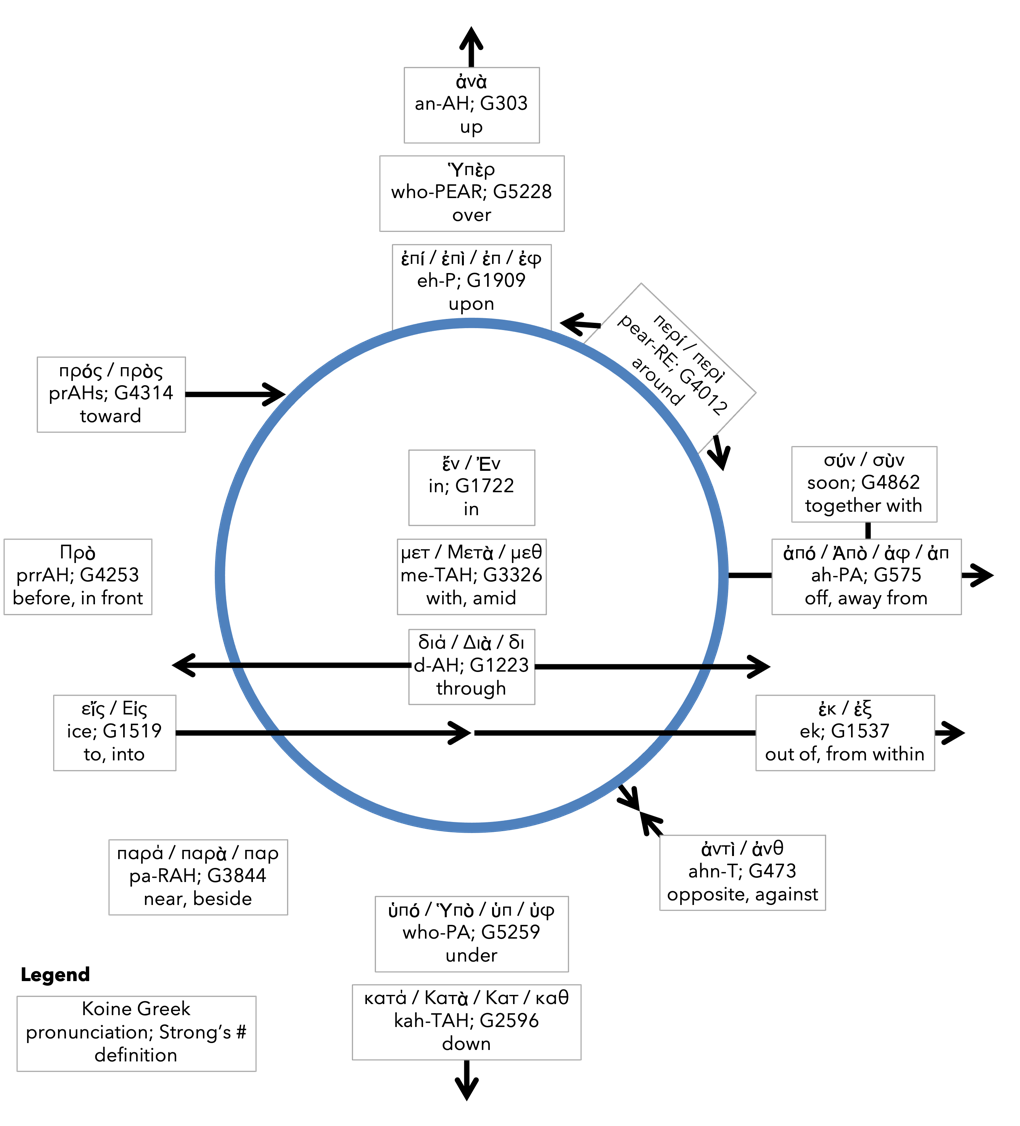 Prepositioncircle (page 11)
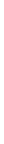 BDAG on morphe(mor-FAY)definition
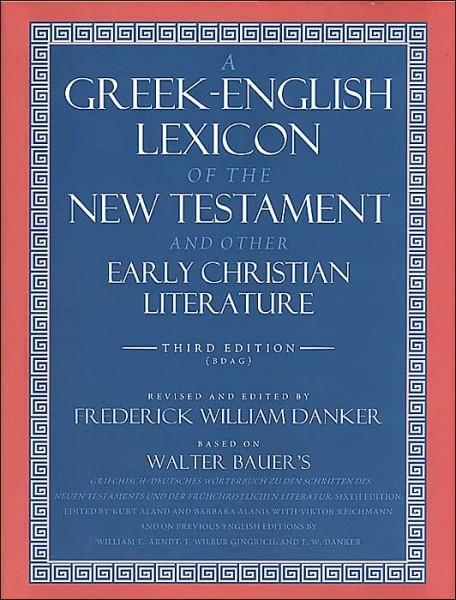 Dr. Gregory K. BealeQuote
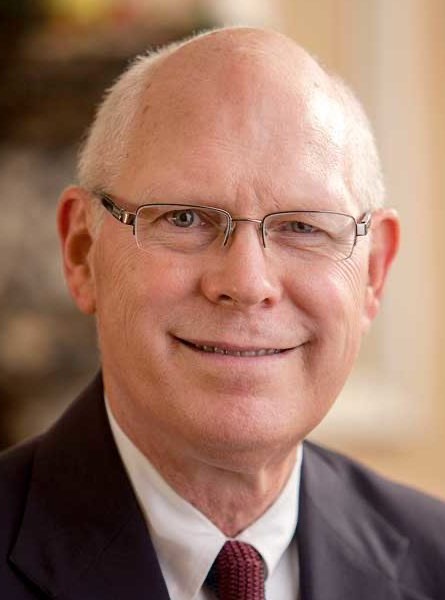 F. F. BruceQuote
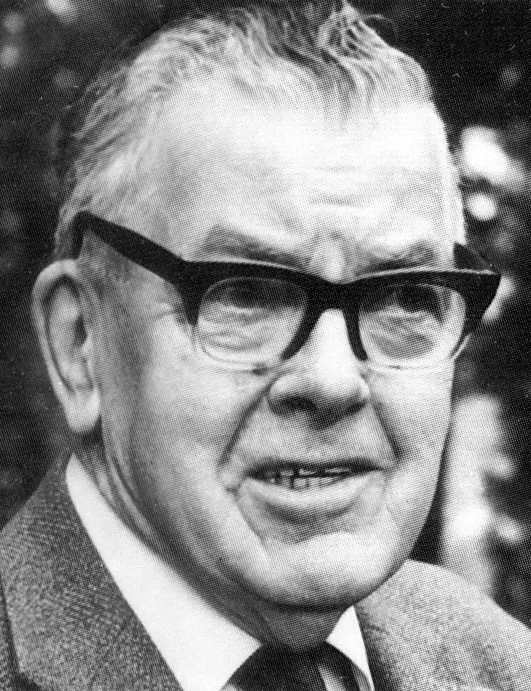 CyprianQuote
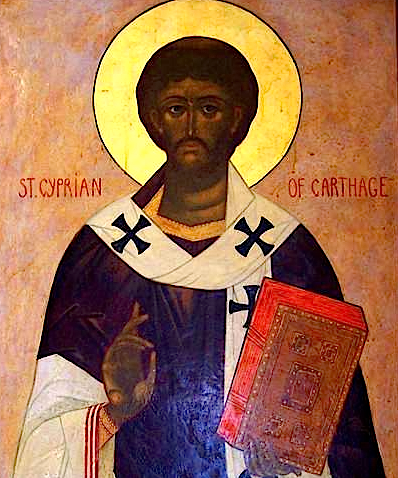 Dr. John DavenantQuote
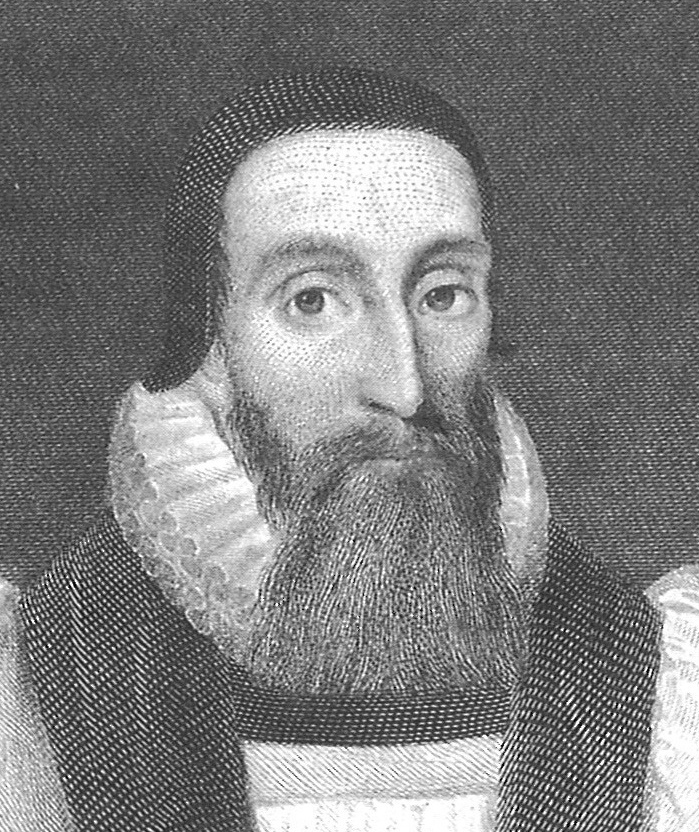 Dr. James D. G. DunnQuote
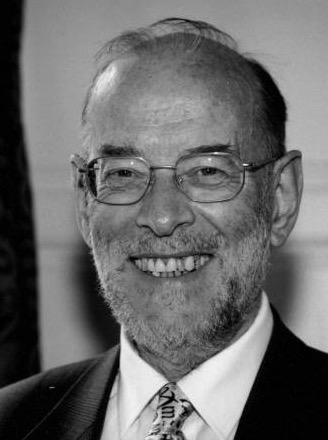 Dr. David GarlandQuote
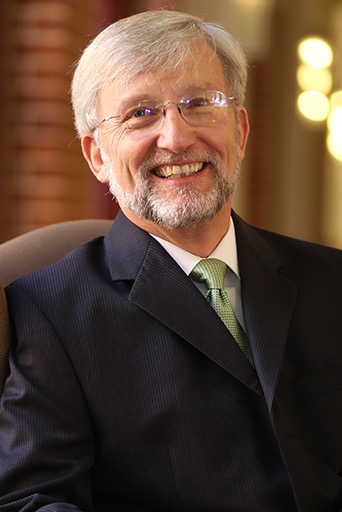 Dr. Murray J. HarrisQuote
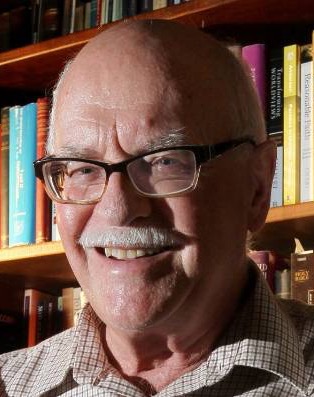 Dr. R. Kent HughesQuote
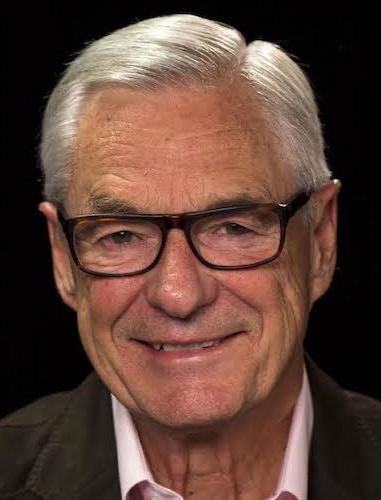 R. C. LucasQuote
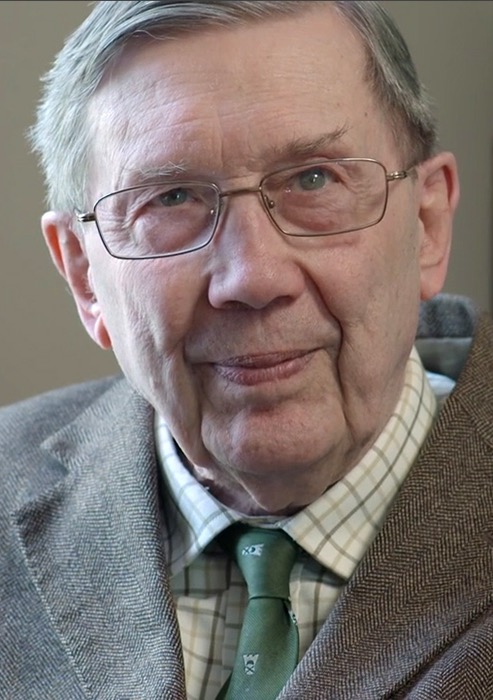 Dr. Scot McKnightQuote
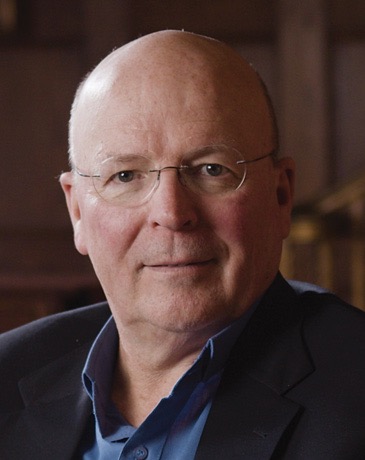 Philip MelanchthonQuote
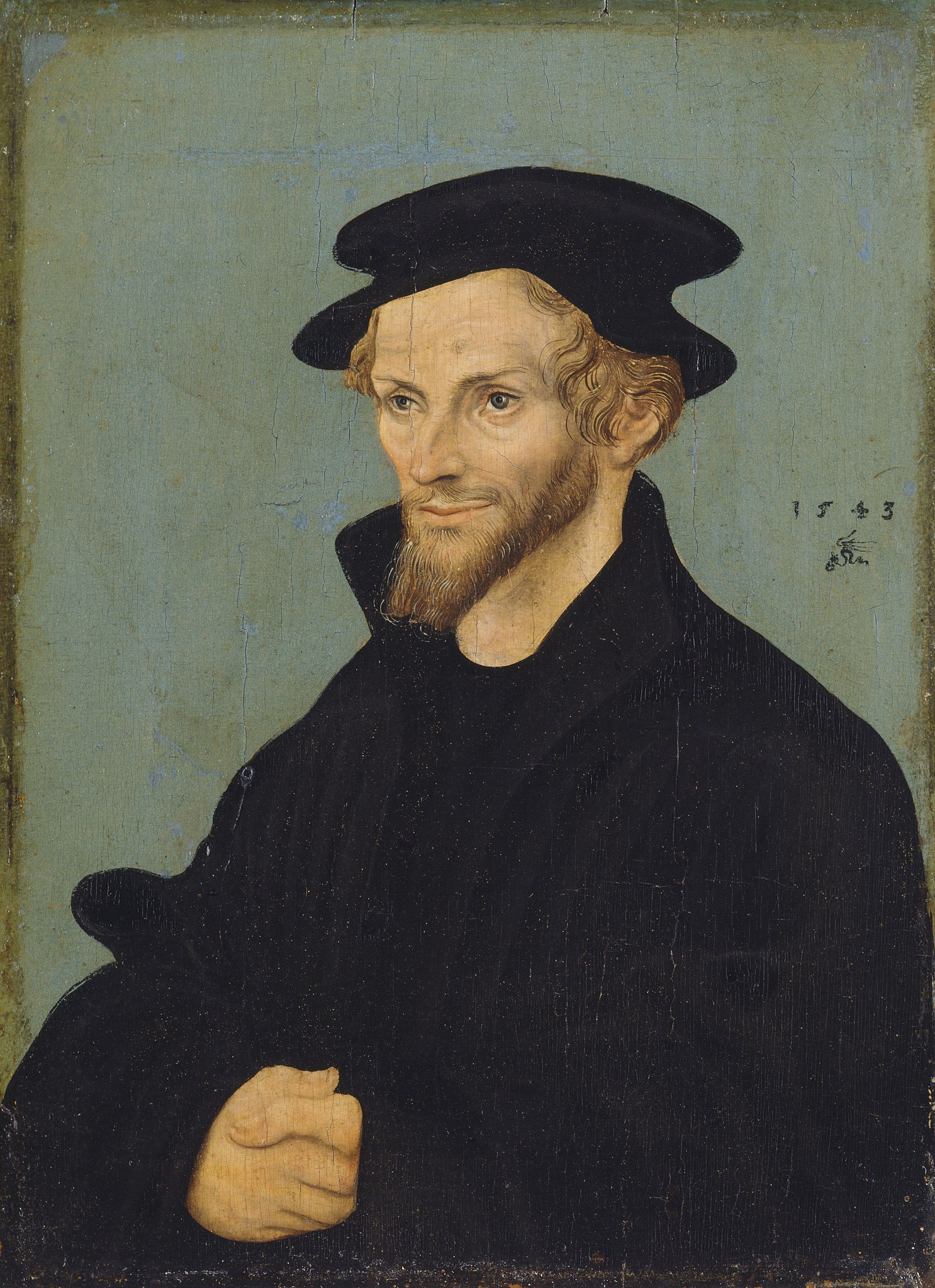 Dr. Richard MelickQuote
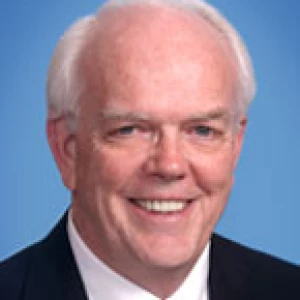 Dr. Douglas J. MooQuote
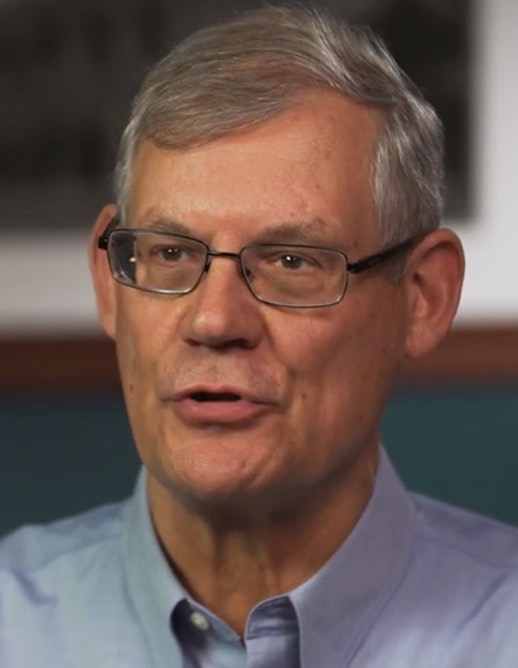 Dr. R. Scott Pace& Dr. Daniel L. AkinQuote
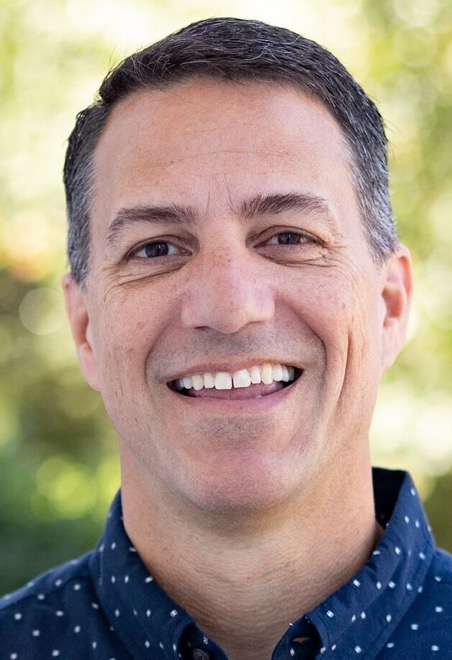 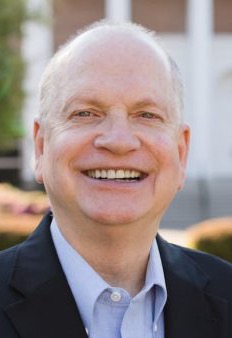 Dr. David W. PaoQuote
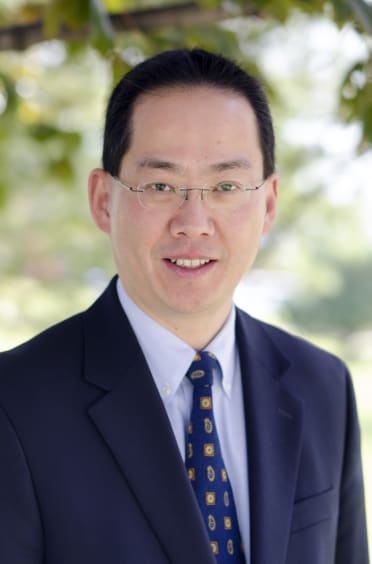 Dr. Alan ThompsonQuote
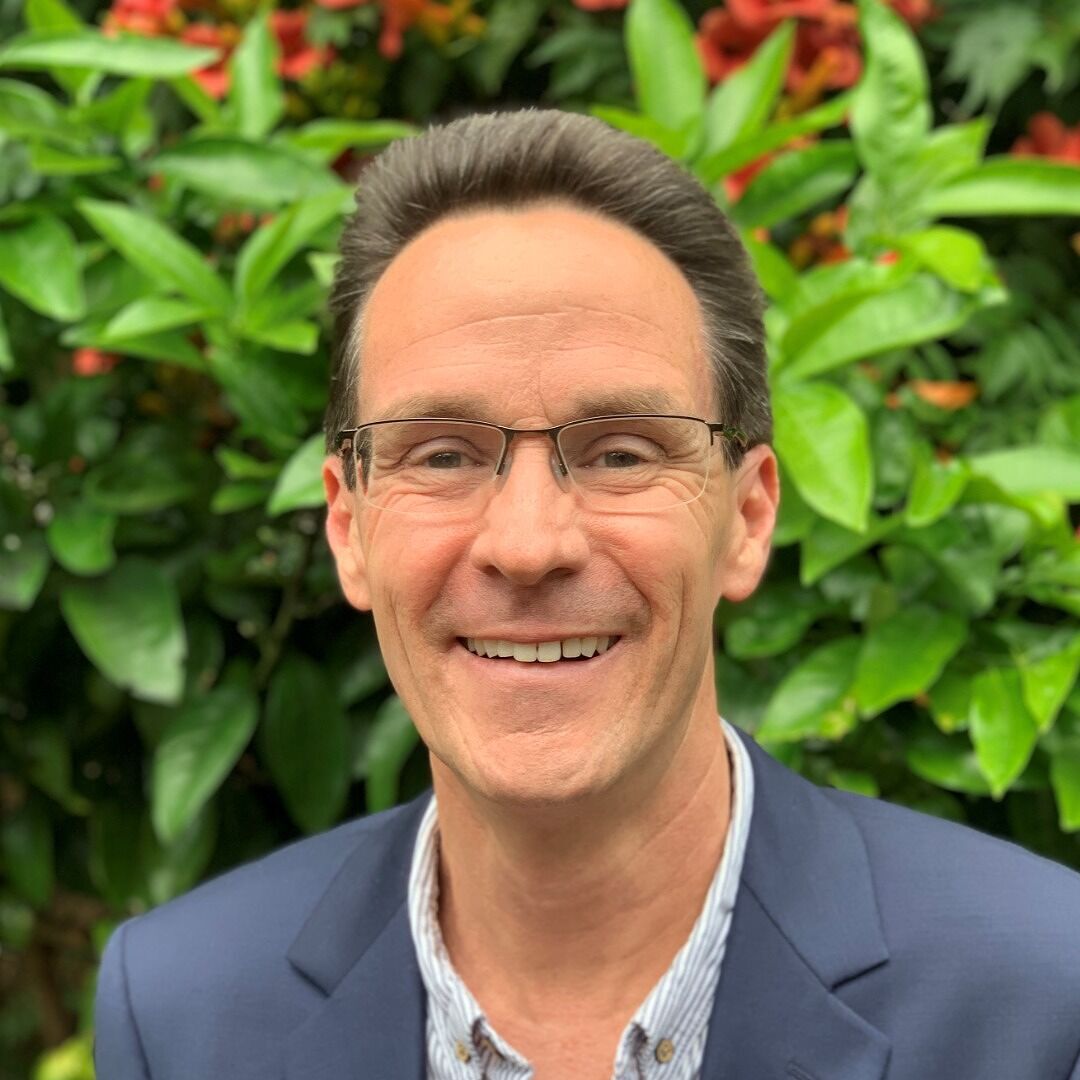 Dr. Marvin VincentQuote
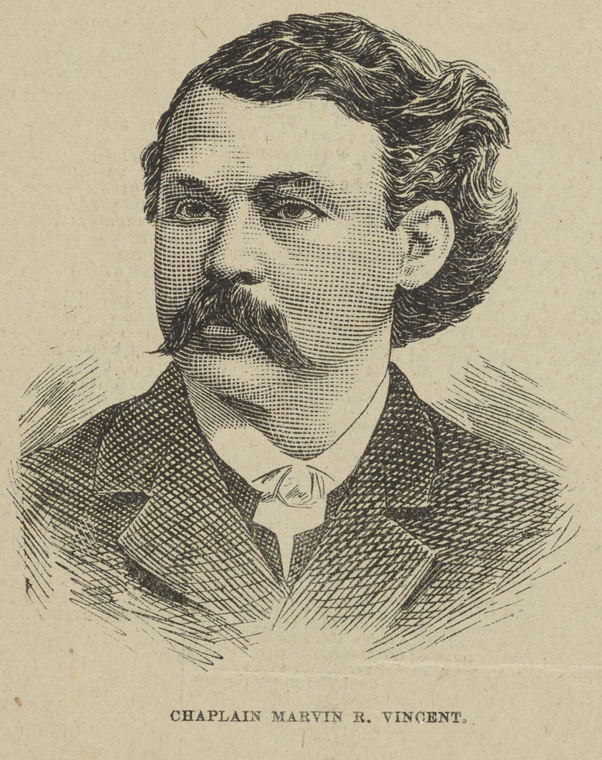 Dr. John F. Walvoord& Dr. Roy B. ZuckQuote
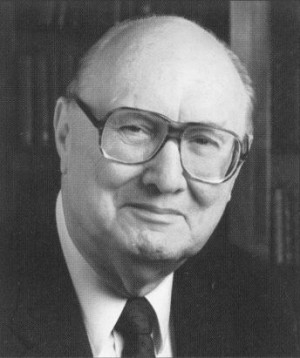 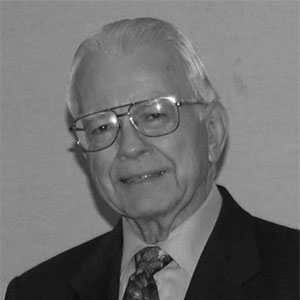 Jen WilkinQuote
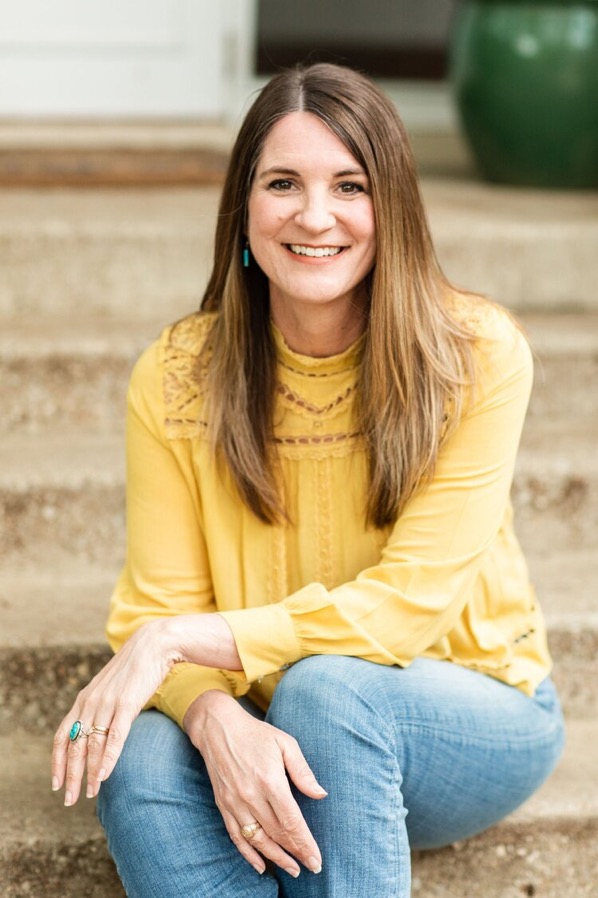 Dr. N. T. WrightQuote
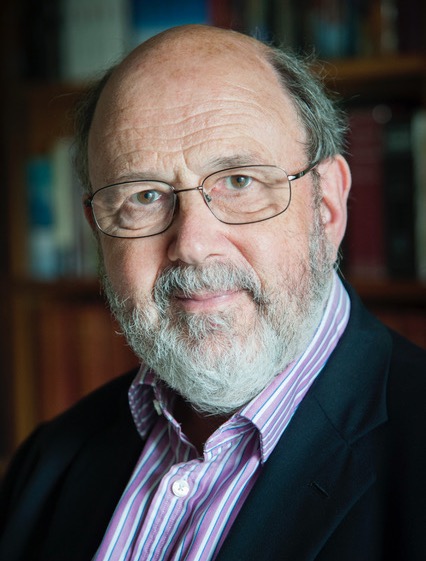